PolypharmacyA Geriatric Perspective
Thomas Frühwald

NGO Committee on Ageing
United Nations Vienna
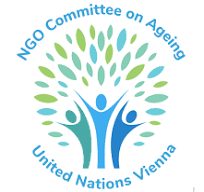 Pharmacotherapy in old ageWhat makes (still) sense? DeprescribingContents:
EbM and ist dilemma with geriatric patients
Polypharmacy, PIM
MAI, Beers List, STOPP/START, PRISCUS, FORTA, Austrian PIM LIst
Optimizing pharmacotherapy in old age 
Priorization, Deprescribing, Choosing Wisely
Thomas Frühwald, Polypharmacy - A Geriatric Perspective, 2025
Seite 2
Under-,over- or mistreatmentTinetti ME, Fried T: The End of the Disease Era. Am J Med. 2004, 116 (3): 179-85
“A primary focus on disease, given the changed health needs of patients, inadvertently leads to undertreatment, overtreatment, or  mistreatment…”
Undertreatment:
One cause: not treating symptomatic  patients who do not fulfill the current diagnostic criteria of a disease
One form: lack of therapeutic interventions considering socio-economic, psychological and environmental causal factors, emphasizing only biological determinants of disease
Thomas Frühwald, Polypharmacy - A Geriatric Perspective, 2025
Seite 3
[Speaker Notes: Wegen der offensichtlichen Problematik der inadäquaten Therapien bei Multimorbidität – wenn spezifische Krankheiten einzeln leitliniengerecht behandeltt werden und dann additiv Überbehandlung od. Fehlbehandlung entseht, bzw. aus quasi Resignation Unterbehandlung, proklamierten Mary Tinetti und Terri Fried das Ende der Krankheitsära…

Sie meinen, daß “A primary focus on disease, given the changed health needs of patients” unbbeabsichtigt zur Unter-, Über od, Fehlbehandlung führt… 

In deren Verständnis entsteht “Unterbehandlung” durch das Nicht-Behandeln von Pat. die nicht die klassischen diagnostischen Kriterien spezieller Krankheiten erfüllen…

„Unterbehandlung“ kann auch entstehen, wenn nicht-biologische ursächliche Faktoren von Krankheiten nicht beachtet werden, weil nur die klassischen biologischen Determinanten von Krankheiten betont werden...]
Under-,over- or mistreatmentTinetti ME, Fried T: The End of the Disease Era. Am J Med. 2004, 116 (3): 179-85
Overtreatment:
Simultaneous treatment of all diagnosed diseases leads to overtreatment, also to polypharmacy with serious negative consequences
Example: 
90 years old patient with dementia, multimorbidity: orthostatic hypotension with aggresive antihypertensive therapy  fall
85  years old patient with bronchial carcinoma, strict glyecmic control with insulin and oral antidiabetcs  recurrent hypoglycemia 

Mistreatment:
Results when clinical decisions are guided by disease specific outcomes, not by the individual patient‘s preferences...
Thomas Frühwald, Polypharmacy - A Geriatric Perspective, 2025
Seite 4
The End of the Disease EraTinetti ME, Fried T. The End of the Disease Era .Am J Med. 2004, 116 (3): 179-85
Strategies for dealing with the limitations of the disease oriented care:
Multidisciplinary geriatric teams, geriatric assessment
The concept of the  geriatric syndromes
Integration of palliative care in geriatrics
Clinical decision making guided by individual patient goals
“The time has come to abandon disease as the focus of medical care“
“The concept of individual disease should not be abandoned, but should be better integrated into individually tailored care…”
Thomas Frühwald, Polypharmacy - A Geriatric Perspective, 2025
Seite 5
[Speaker Notes: Welche Strategien könnten helfen, die Probleme der “krankheitsorientierten Ära zu überwinden?

Multidisziplinäre geriatrische Teams, die funktionelle Probleme erkennen und behandeln – auf der Basis des Geriatrischen Assesments…
In die Geriarie integrierte Palliative Care 
Radikale Patientenorientierung…]
Polypharmacy - a topic for geriatric medicine
Advances in pharmacology sometimes are a double-edged sword:
Frequently there is improvement in the health status 
But also frequently risks for some patient groups, f.e. the geriatric patients

Polypharmacy: 
There is not an exact quantitative definition...
Consumption of unnecessary drugs
It is not so much about the number of drugs, but more about the quality of prescribing

Polypharmacy is unnecessary drug therapy, therapy that is of more harm than benefit ... (Wooten JM. South Med J. 2015:108(2): 97-104)
Thomas Frühwald, Polypharmacy - A Geriatric Perspective, 2025
Seite 6
Polypharmacy - a topic for geriatric medicine
Polypharmacy – causal factors:
Multimorbidity (geriatric patients)
Various physicians
Various pharmacies
Many OTC drugs
Alternative therapies, plant based, „natural“ therapies and supplements

Polypharmacy 
Confuses patients and their carers
Worsens adherence for imprtant drugs
Worsens outcomes
Increases health care costsPolypharmacy - a topic for geriatric medicine
Thomas Frühwald, Polypharmacy - A Geriatric Perspective, 2025
Seite 7
Polypharmacy - a topic for geriatric medicine
Approximately 20% of the 65 +  „community dwelling“ population consume more than 10 drugs – following guideline recommendations (Steinman, Hanlon 2010)
Polypharmacy is directly associated with potentially inappropriate medication (PIM) and with non-adherence 
Riskfactors for „Inappropriate Prescribing“ (Spinewine 2007): 
age
multimorbidity
polypharmacy
more mehrere prescribing doctors
The incidence of adverse drug events (ADE‘s) rises proportionally with the extent of polypharmacy
5-35% of the 65+ poplulation experience at least one ADE per year 
ADE‘s are the cause of 10 to 30% of all hospitalizations in the  65+ population (Onder 2002)
Thomas Frühwald, Polypharmacy - A Geriatric Perspective, 2025
Seite 8
Polypharmacy in the older populationVersorgungs-Report 2012, Schwerpunkt Gesundheit im Alter, Schattauer Verlag
Thomas Frühwald, Polypharmacy - A Geriatric Perspective, 2025
Seite 9
Austrian PIM ListMann E, Böhmdorfer B, Frühwald T, Roller-Wirnsberger RE, Dovjak P et al. Potentially inappropriate medication in geriatric patients: the Austrian consensus panel list. Wiener Klin. Wochenschrift. 2012;124(5–6):160–9.
Thomas Frühwald, Polypharmacy - A Geriatric Perspective, 2025
Seite 10
Austrian PIM ListMann E, Böhmdorfer B, Frühwald T, Roller-Wirnsberger RE, Dovjak P et al. Potentially inappropriate medication in geriatric patients: the Austrian consensus panel list. Wiener Klin. Wochenschrift. 2012;124(5–6):160–9.
explicit list of drugs preferrably not to be prescribed in older patients    (Mann et al, 2012)
panel of 8 experts in clinical geriatric medicine 
two-round Delphi process 
judging appropriateness of drugs using a 5-point Likert scale
original list modelled after the German PRISCUS List                            (Holt S, Schmiedl S, Thürmann PA. Potentially Inappropriate Medications in the Elderly: The PRISCUS List. Dtsch Ärztebl Int 2010; 107(31-32): 543-51)
final list of 73 drugs
expert consensus, no absolute contraindication – obligatory weighing of potential risks and benefits
Thomas Frühwald, Polypharmacy - A Geriatric Perspective, 2025
Seite 11
[Speaker Notes: Berücksichtigen den österreichischen AM Markt und österreichisches Verschreibungsverhalten]
Austrian PIM ListMann E, Böhmdorfer B, Frühwald T, Roller-Wirnsberger RE, Dovjak P et al. Potentially inappropriate medication in geriatric patients: the Austrian consensus panel list. Wiener Klin. Wochenschrift. 2012;124(5–6):160–9
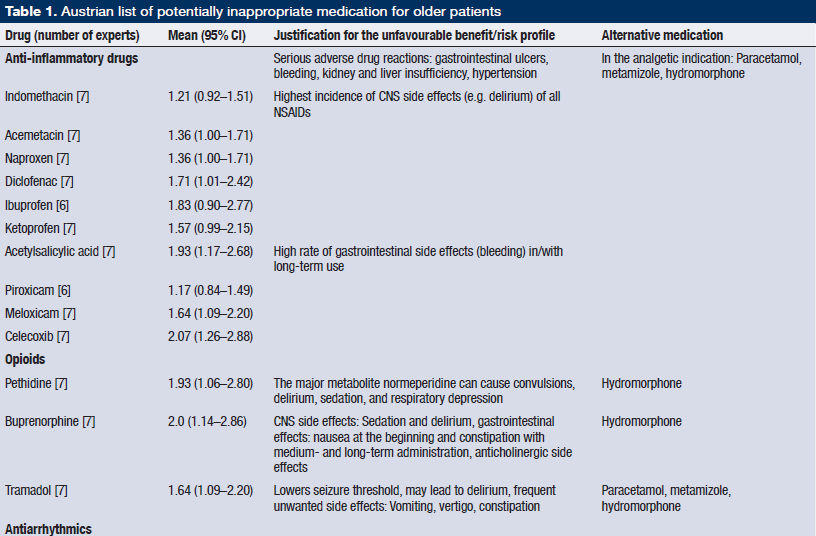 Thomas Frühwald, Polypharmacy - A Geriatric Perspective, 2025
Seite 12
[Speaker Notes: National expert panel list in german-speaking-countries emerged because of significant differences in prescription habits between the countries. It tend to do the same job as the beer`s list, but is tailored for the national characteristics of prescription. Prescibing the reviewed drugs with marks in the backward manner you can estimate the value of each drug.]
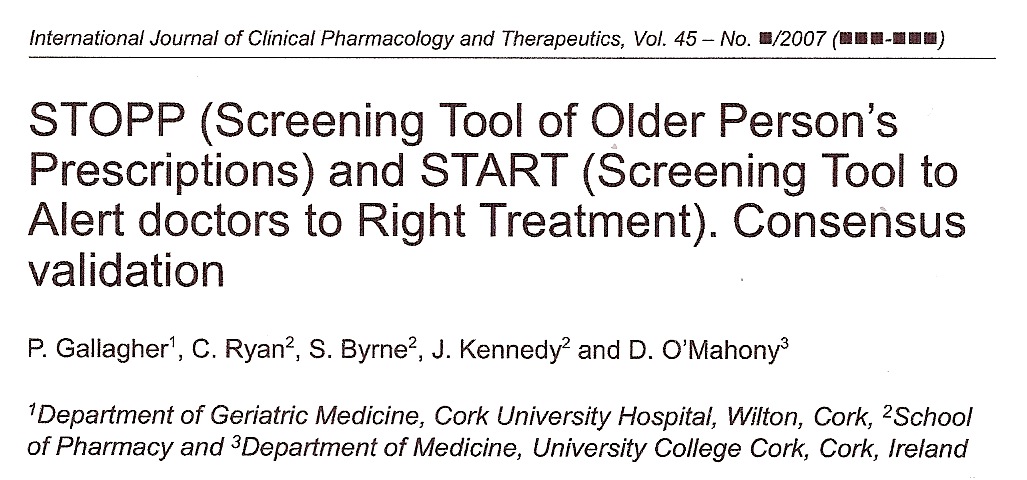 STOPP: 68 clinically relevant criteria for potentially inappropriate prescribing (PIM, Potentially Inappropriate Medication)

START: 22 evidence based indications for drug prescribing in frequent diagnoses of older patients 

STOPP / START 2: Age and Ageing 2014; 0: 1–6 doi: 10.1093/ageing/afu145
Thomas Frühwald, Polypharmacy - A Geriatric Perspective, 2025
Seite 13
STOPP / STARTGallagher P et al. Int J Clin Pharmacol Ther 2008 (46): 72-83
Thomas Frühwald, Polypharmacy - A Geriatric Perspective, 2025
Seite 14
STOPP / STARTGallagher P et al. Int J Clin Pharmacol Ther 2008 (46):72-83
Thomas Frühwald, Polypharmacy - A Geriatric Perspective, 2025
Seite 15
STOPP / START 2O‘Mahony et al. Age Ageing 2015: 44: 213-218
Thomas Frühwald, Polypharmacy - A Geriatric Perspective, 2025
Seite 16
www.choosingwisely.org
Since 2013; 2023
Thomas Frühwald, Polypharmacy - A Geriatric Perspective, 2025
Seite 17
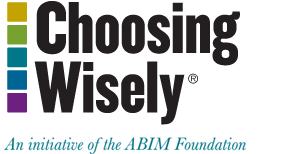 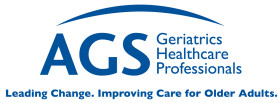 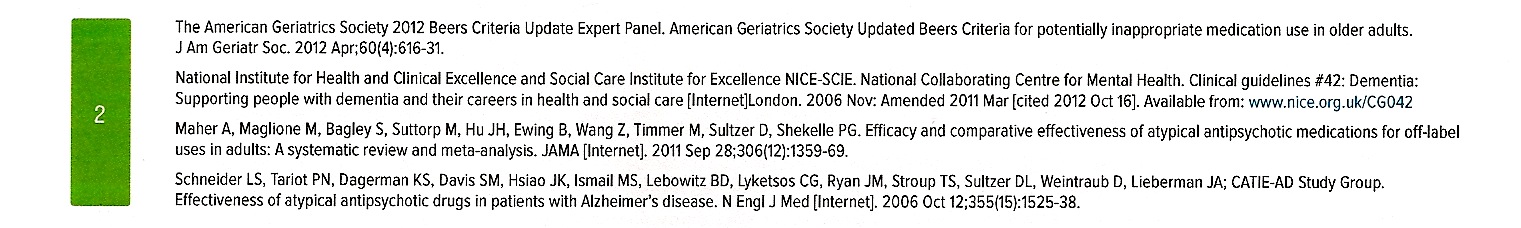 Thomas Frühwald, Polypharmacy - A Geriatric Perspective, 2025
Seite 18
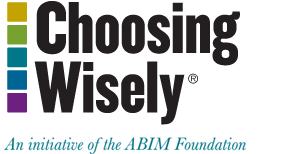 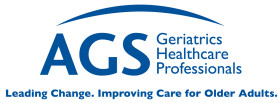 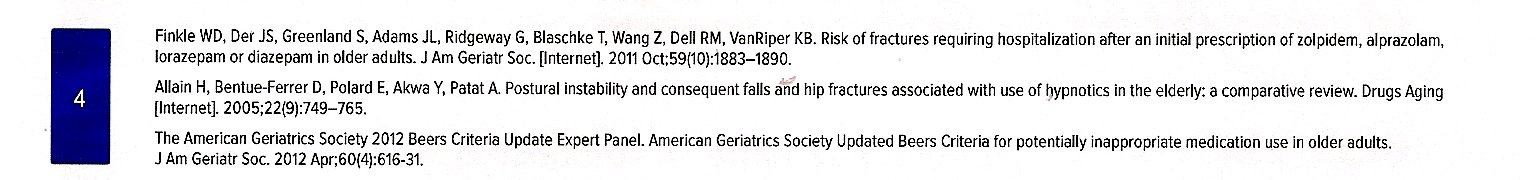 Thomas Frühwald, Polypharmacy - A Geriatric Perspective, 2025
Seite 19
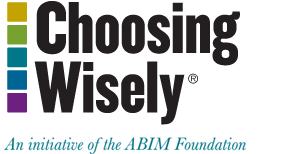 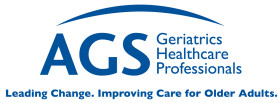 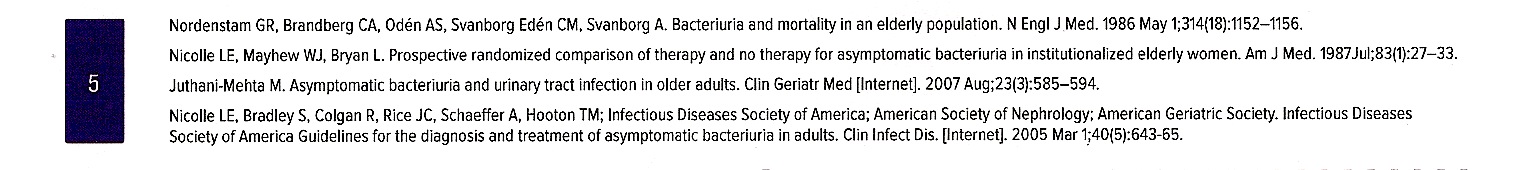 Thomas Frühwald, Polypharmacy - A Geriatric Perspective, 2025
Seite 20
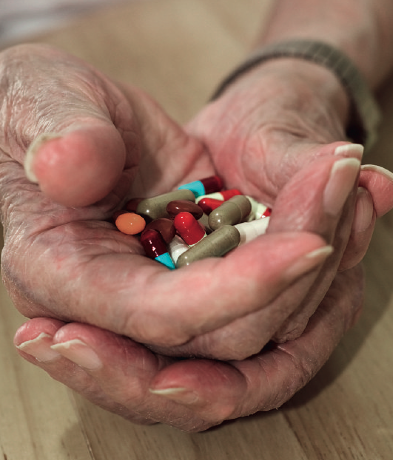 Thomas Frühwald, Polypharmacy - A Geriatric Perspective, 2025
Seite 21
Danke!<thofru@icloud.com>
Thomas Frühwald, Polypharmacy - A Geriatric Perspective, 2025
Seite 22